–
–
–
–
Aplicações de Futuros e Opções
Bibliografia
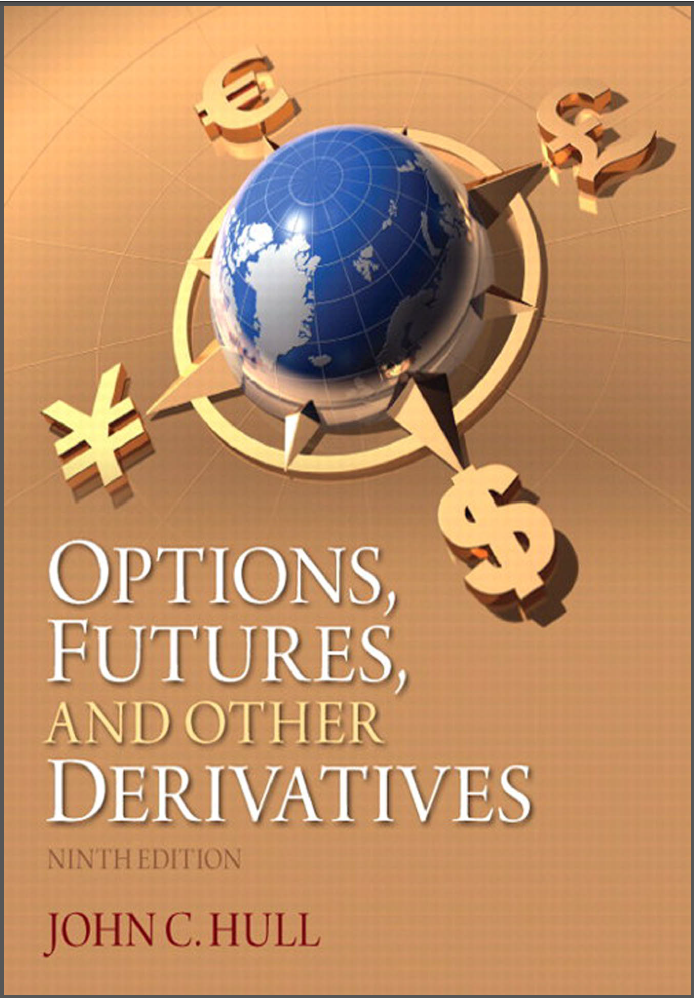 Bibliografia
Bibliografia
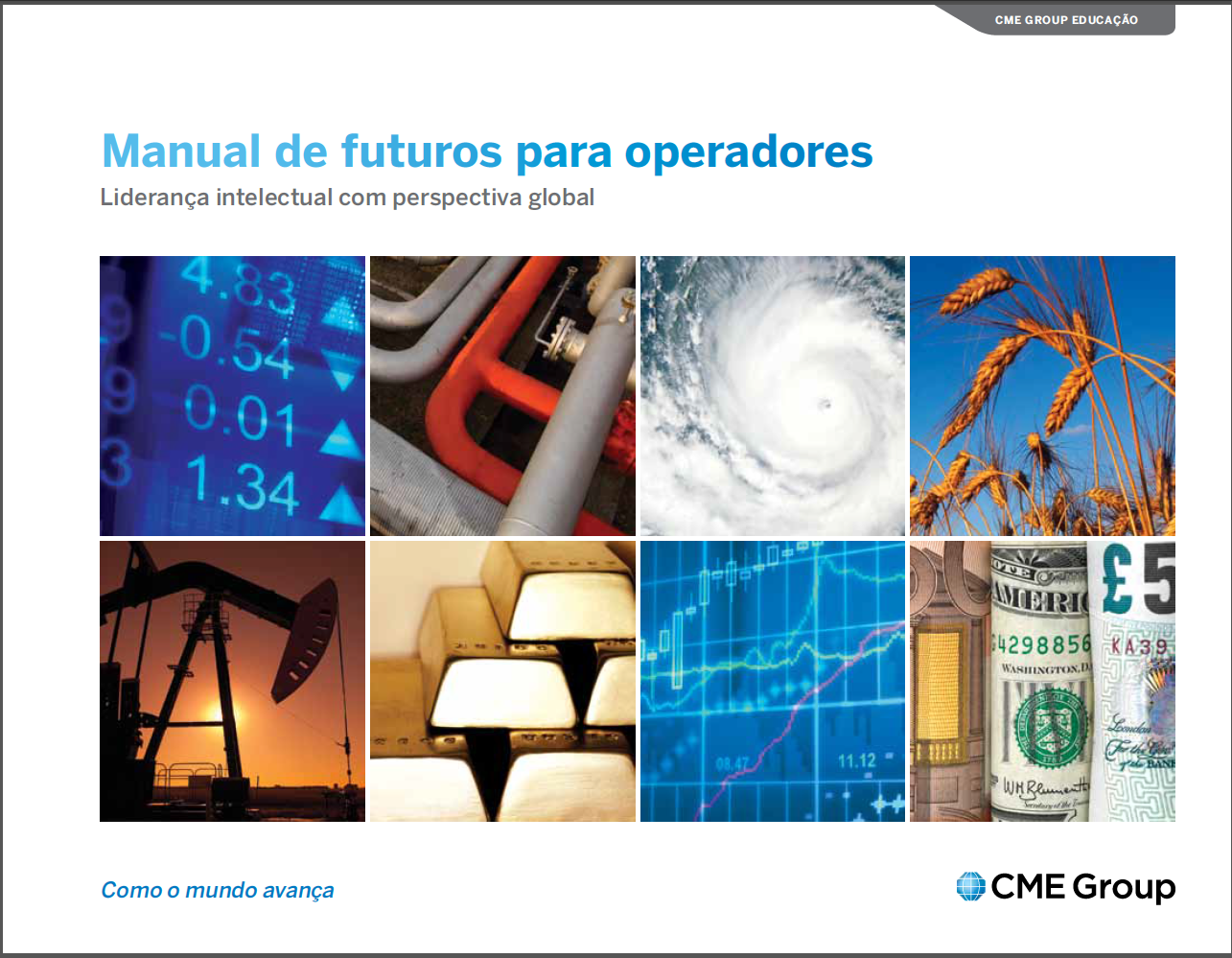 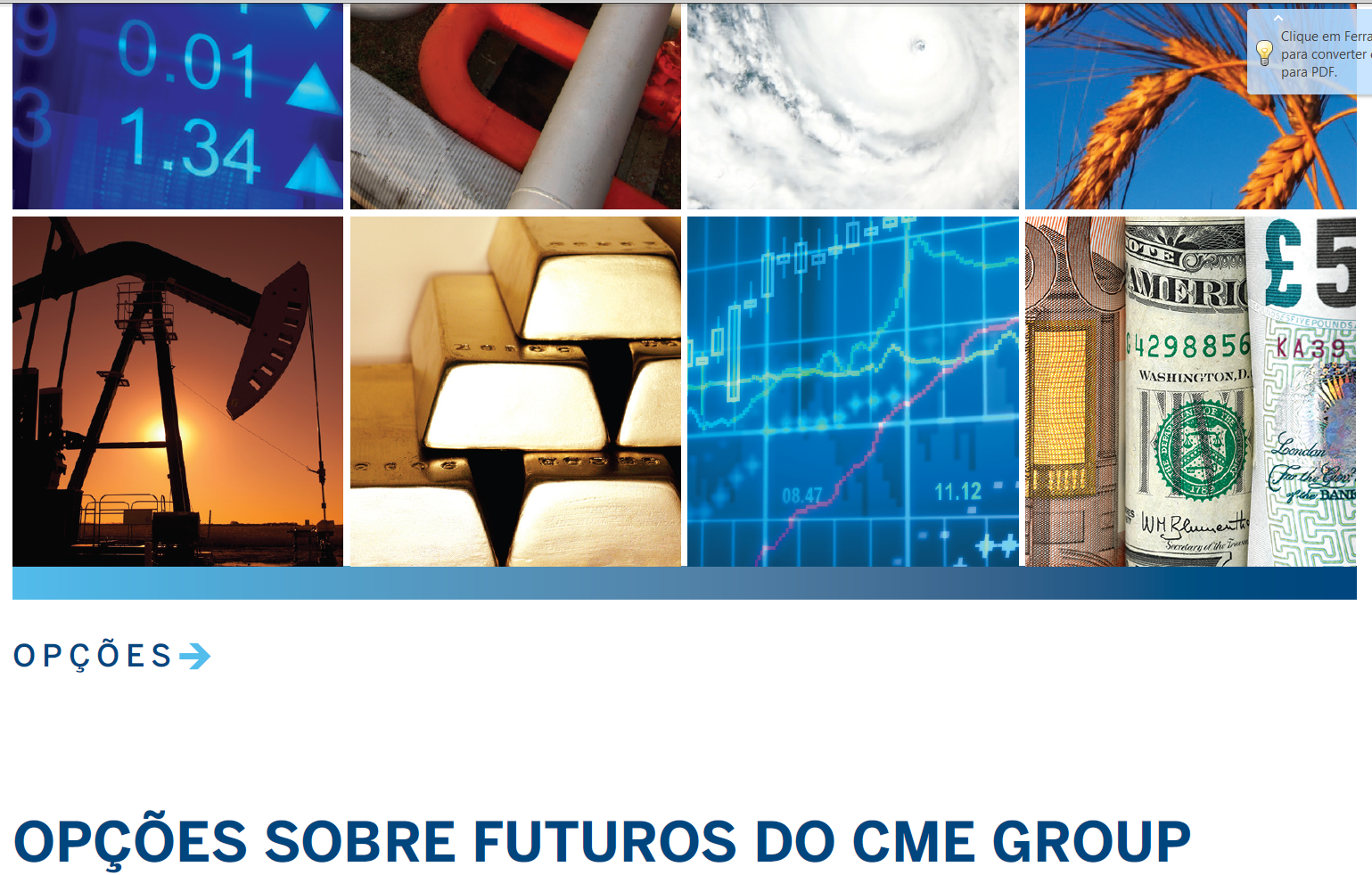 –
Tipos de mercados
•
•
–
–
•
•
–
–

–
Importância dos mercados físico e futuro serem correlacionados
O que é correlação
Medidas de correlação
–

–

–
Especulação
Speculun: óculos em latim
Especulador, aquele que usa óculos, enxerga longe
Especulador não tem relação com o produto físico, implicações
Especulação:  significa uma aposta sobre o futuro econômico, sobre um resultado econômico. Geralmente, uma negociação baseada em especulação envolve uma grande possibilidade de lucro junto com um grande risco, pois tais expectativas podem se concretizar ou não.
Especular: tentar acertar o movimento do preço, se der certo ganha, se não der certo, perde 
Cuidado, porque algum dia vai especular na vida
Precauções: vamos ver mais na frente
Convergência de preços
Em geral, preço futuro > preço físico até o vencimento do contrato, neste dia os dois devem se igualar (no ponto de formação de preços)
Contango: preço futuro acima do preço físico, refletindo custos de carregamento
As vezes, mercado está invertido: Backwardation, preço físico acima do preço futuro
Vamos considerar valor futuro-preço a vista como lucro sem considerar os resultados financeiros que implicam em valor presente e valor futuro
–
–
–
Bulls x Bears
•
Formas de comercialização
Mercado físico 
Soja disponível: soja pronta, já colhida, pronta para ser comercializada, ainda em poder do produtor/cerealista/vendedor;
Soja balcão: soja já colhida e entregue na indústria, tem valor inferior ao da soja disponível devido aos custos de armazenagem, secagem e quebra técnica. Além de ser uma possibilidade do produtor “especular” preço pois entrega na safra para precificar a posteriori;
Soja Futura: é a soja comercializada hoje  e que ainda será colhida. Pode ocorrer por 2 motivos: 
		1) crédito 
		2) garantir determinado nível de preço que o produtor ou indústria  julguem interessante (também chamado de pré-fixado)
Operações
Hedger x Hedger
Hedger x Especulador
Especulador x Especulador
–
Operação com contratos padronizados
PARTICIPANTES DO PREGÃO
OPERADORES DE PREGÃO
AUXILIARES DE PREGÃO
OPERADORES ESPECIAIS
–
–

–
Bolsa de Mercadorias & Futuros (BM&FBOVESPA)
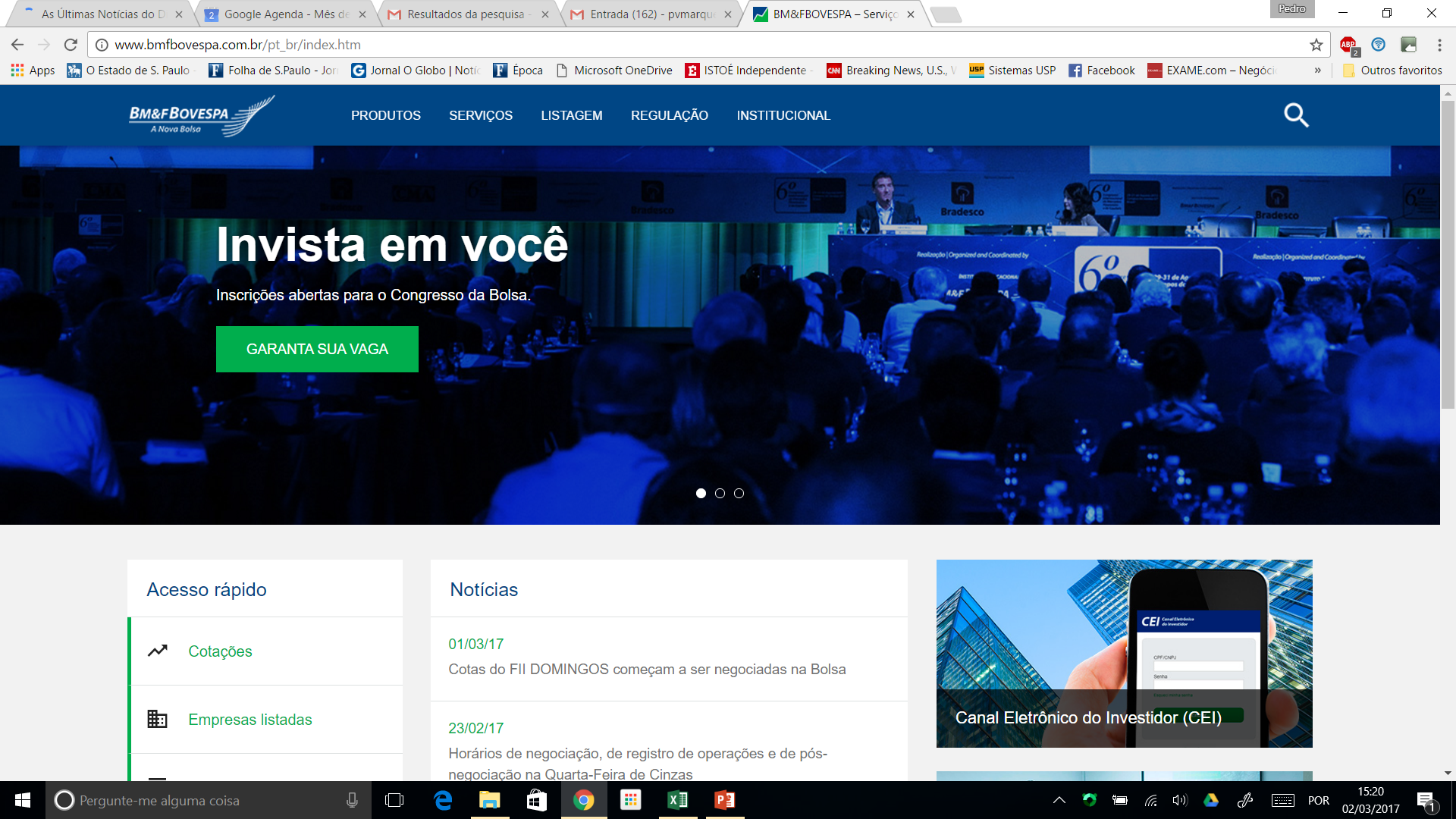 A história dos mercados futuros no Brasil
BMF Bovespa Commodities
41
BMF Bovespa Commodities
42
Contrato futuro de soja
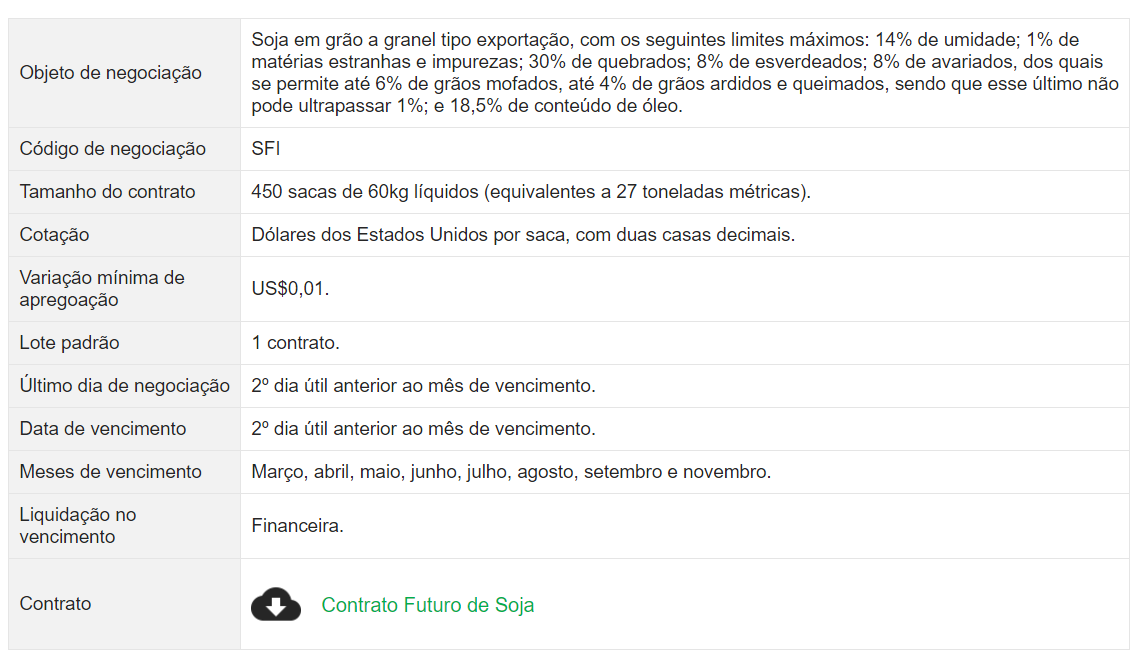 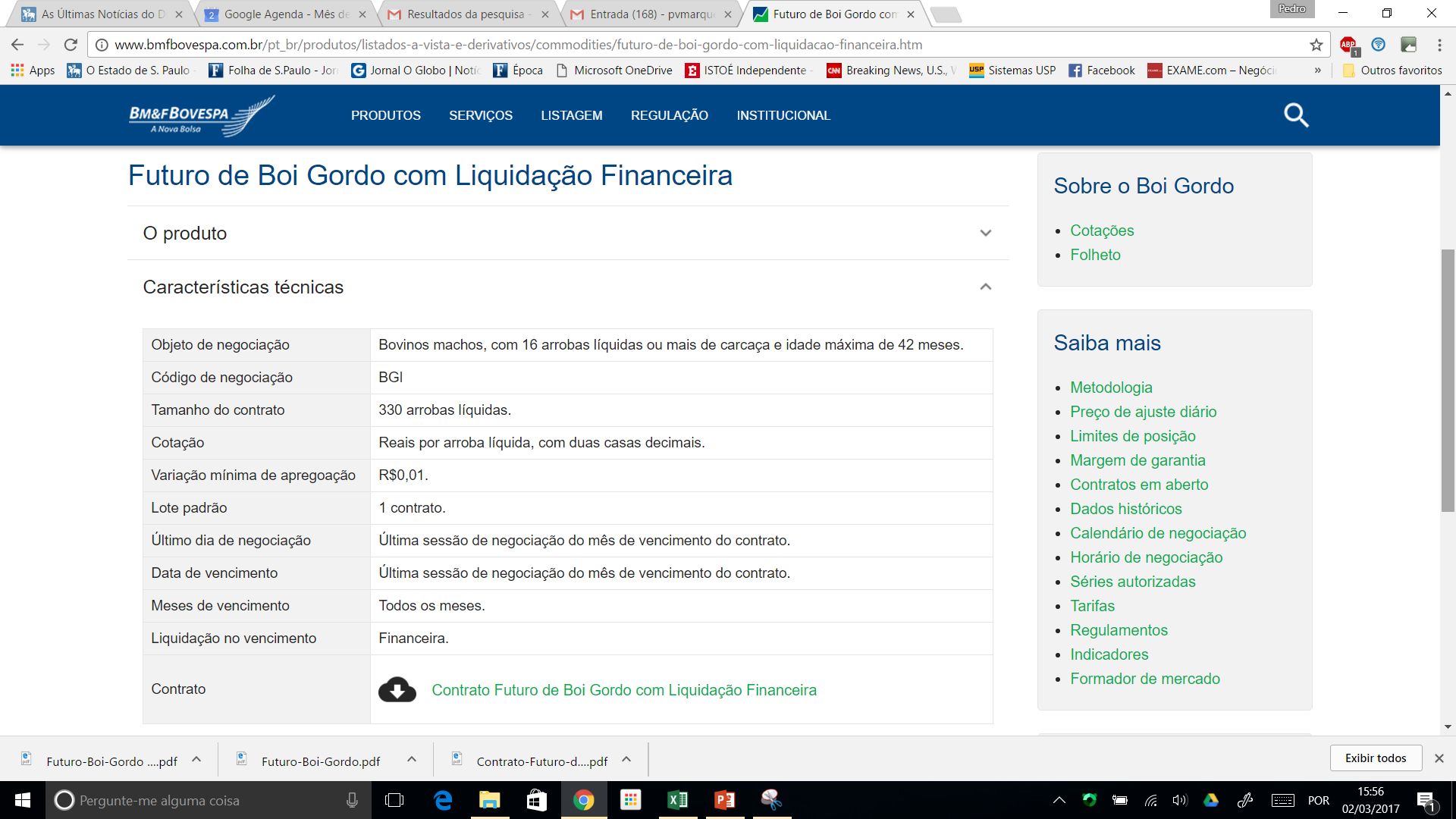 Resumo das operações
Boletim Diário 01/03/2017
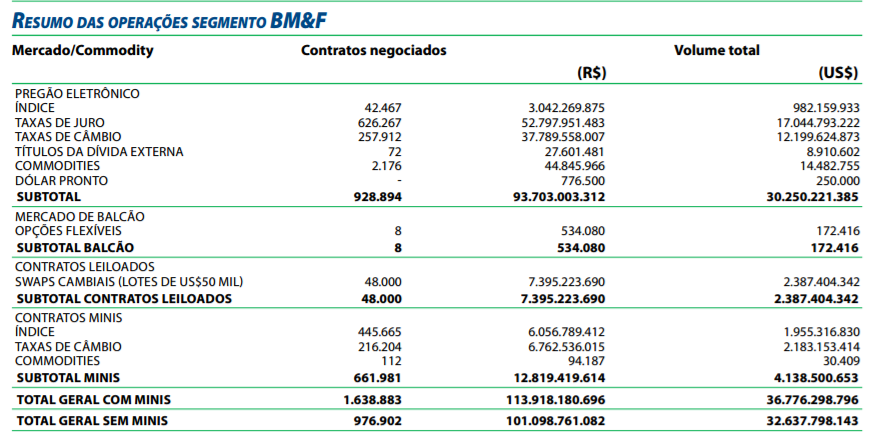 Calendário de vencimentos
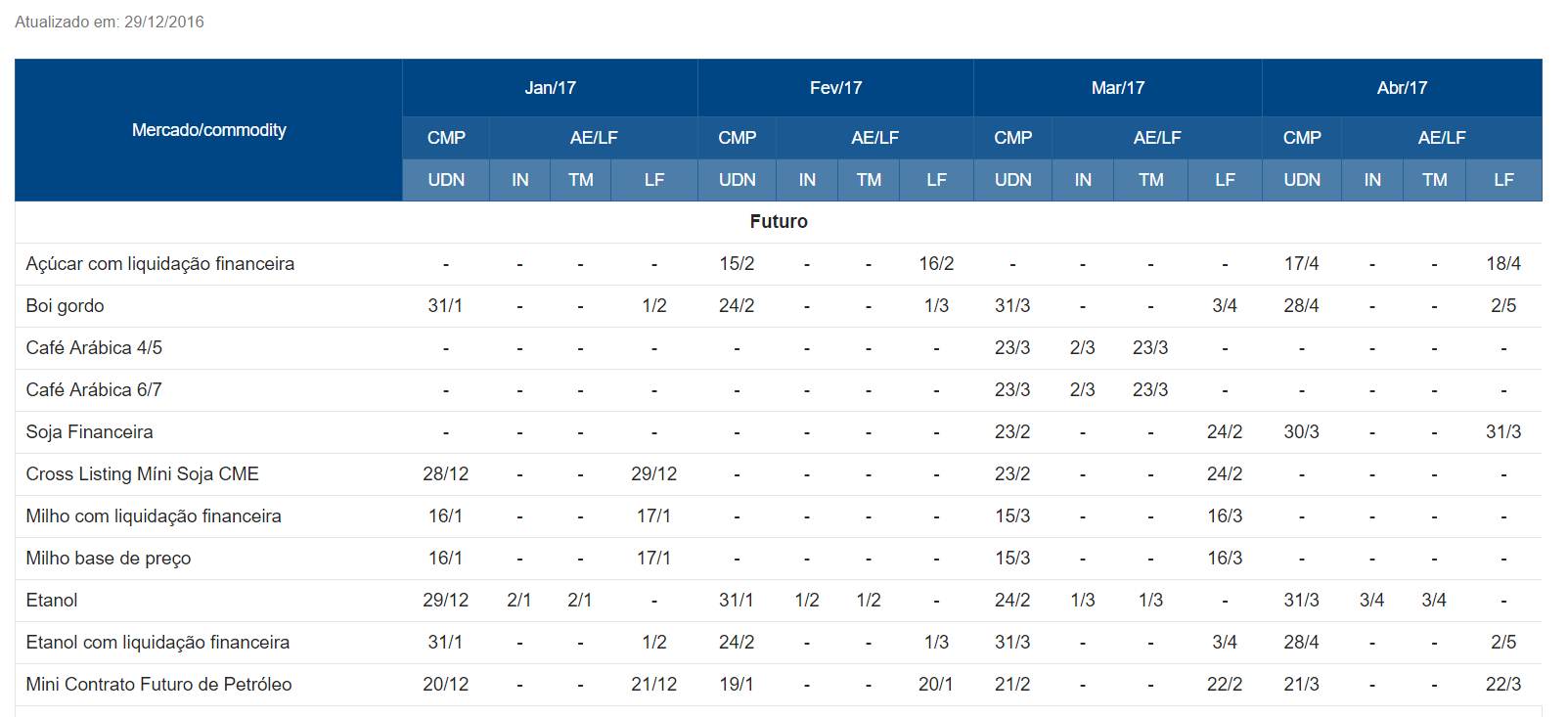 –
–
–
Cotações
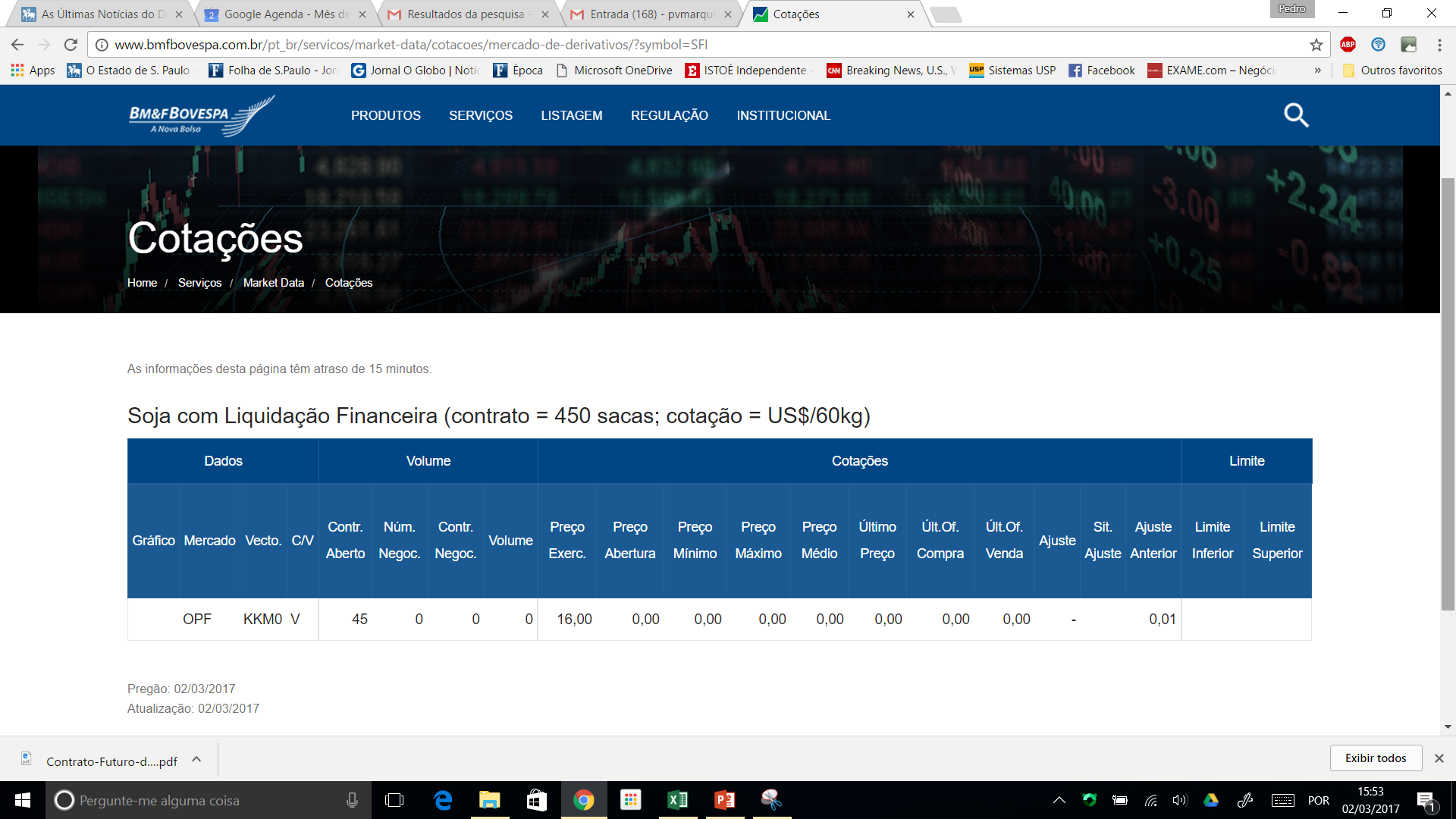 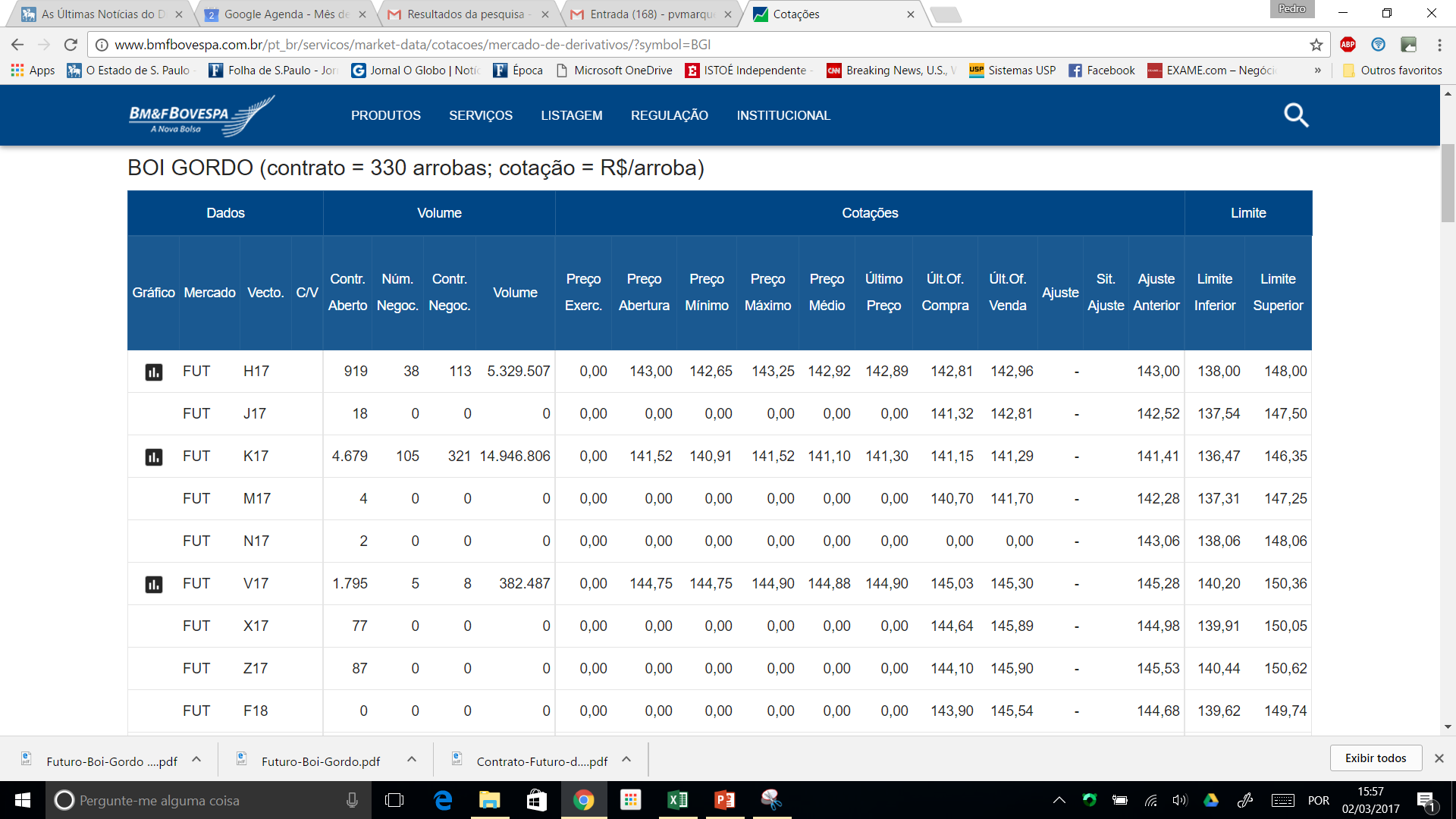 –

–
–
▪
✓

✓
✓

✓
✓
▪
–
–
–

–
–
–
–
Cálculo do preço de ajuste: média ponderada do final do pregão para contratos de alta  liquidez ou call de fechamento.
Ajuste diário é liquidado em D+1
No dia seguinte todas as operações em aberto amanhecem ao preço de ajuste.
Mecanismo pelo qual as posições em aberto são acertadas financeiramente todos os dias,  segundo o preço de ajuste do dia.
Comprado paga se preços caem, recebe se preços sobem  Vendido  recebe se preços caem, paga se preços sobem
Regra geral: se o mercado for contra, você recebe, se for a seu favor, você paga !  De onde vêm estes recursos ?
Hedge, planejamento e resultado
Operação de hedge de venda
PO = Pf + base + custos operacionais
Res = Pfis + Aj + custos operacionais

Operação de hedge de compra
PO = -(Pf + base + custos operacionais)
Res = -(Pfis+Aj + custos operacionais)
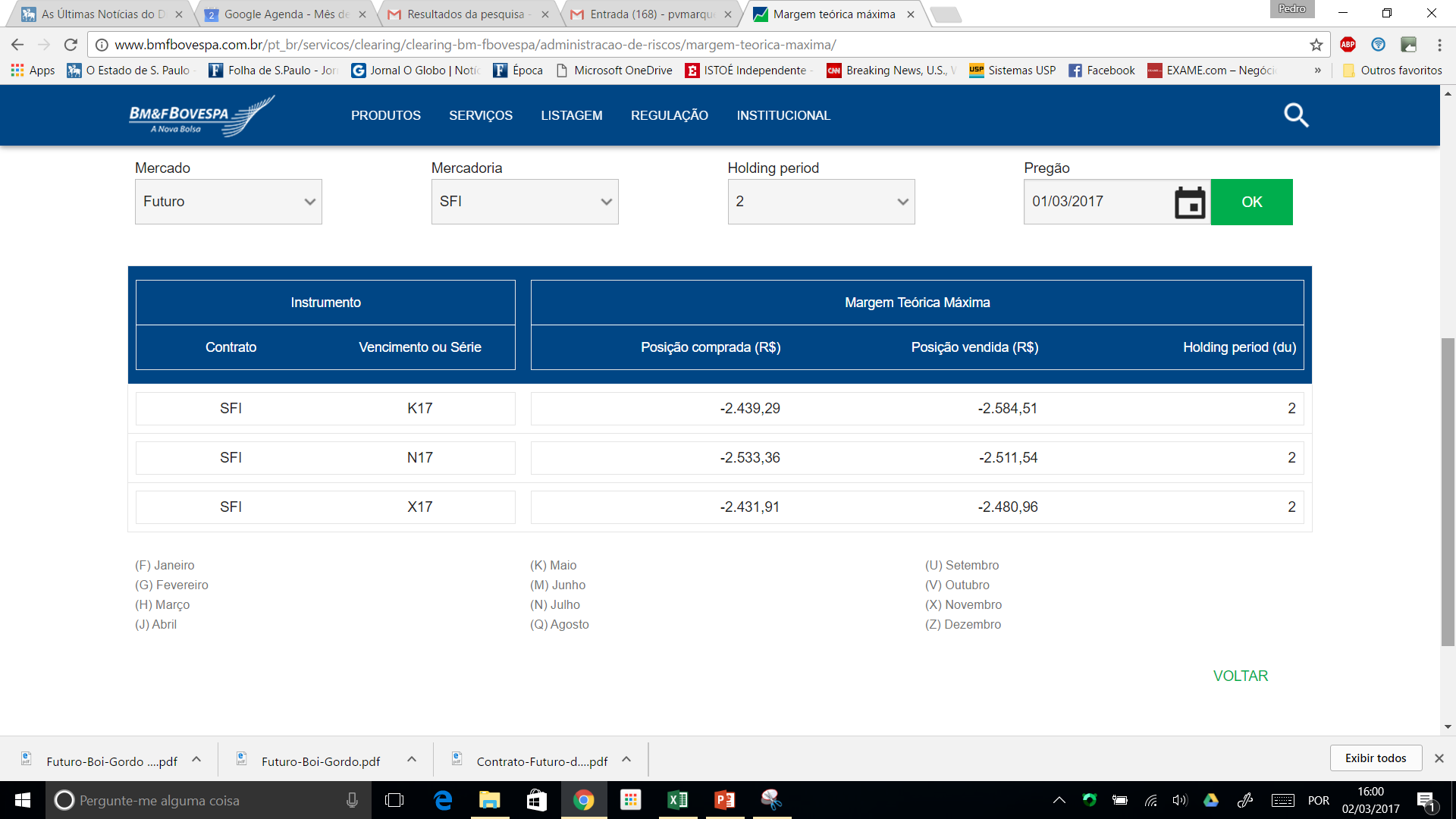 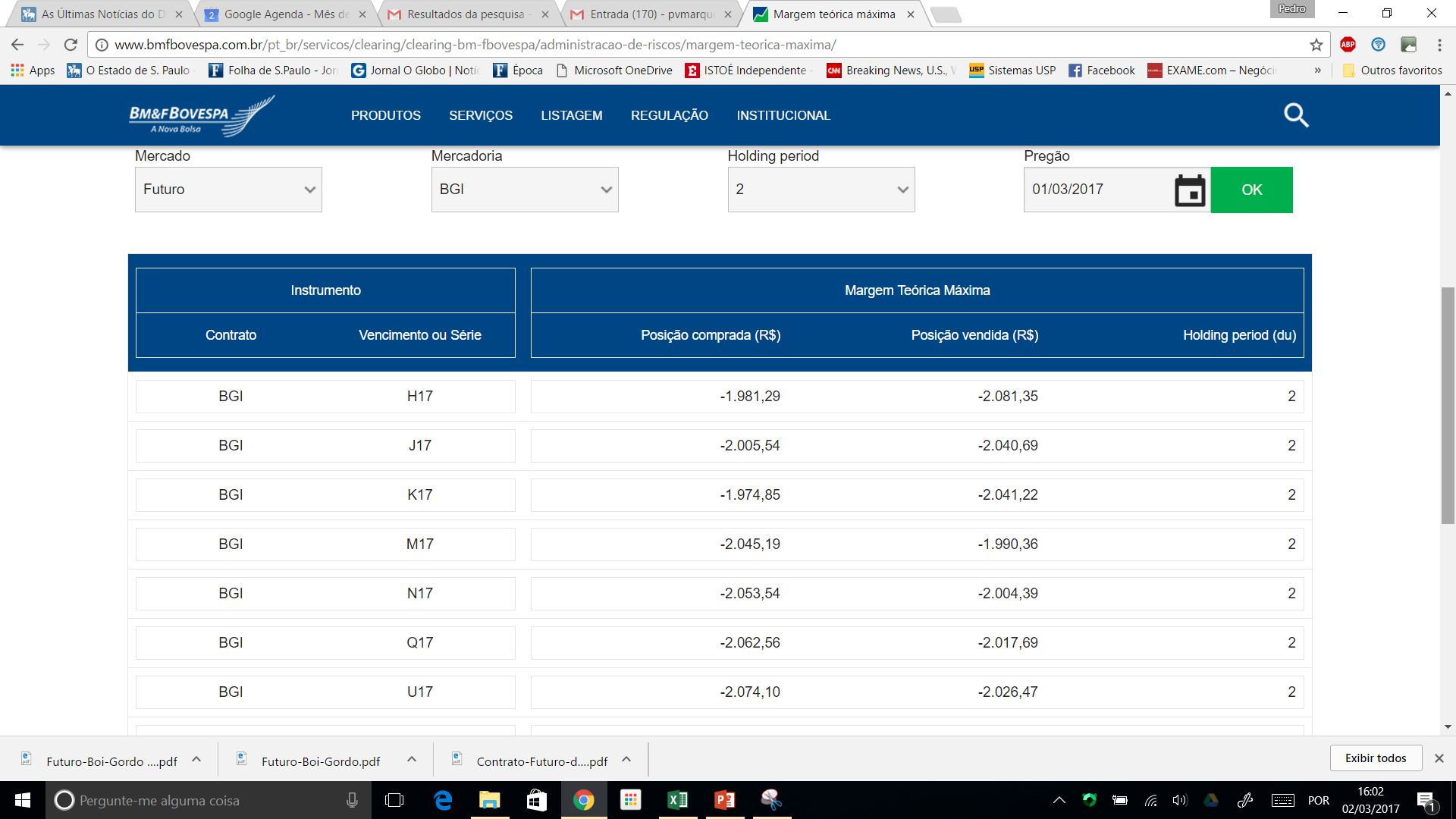 –
–
–
–
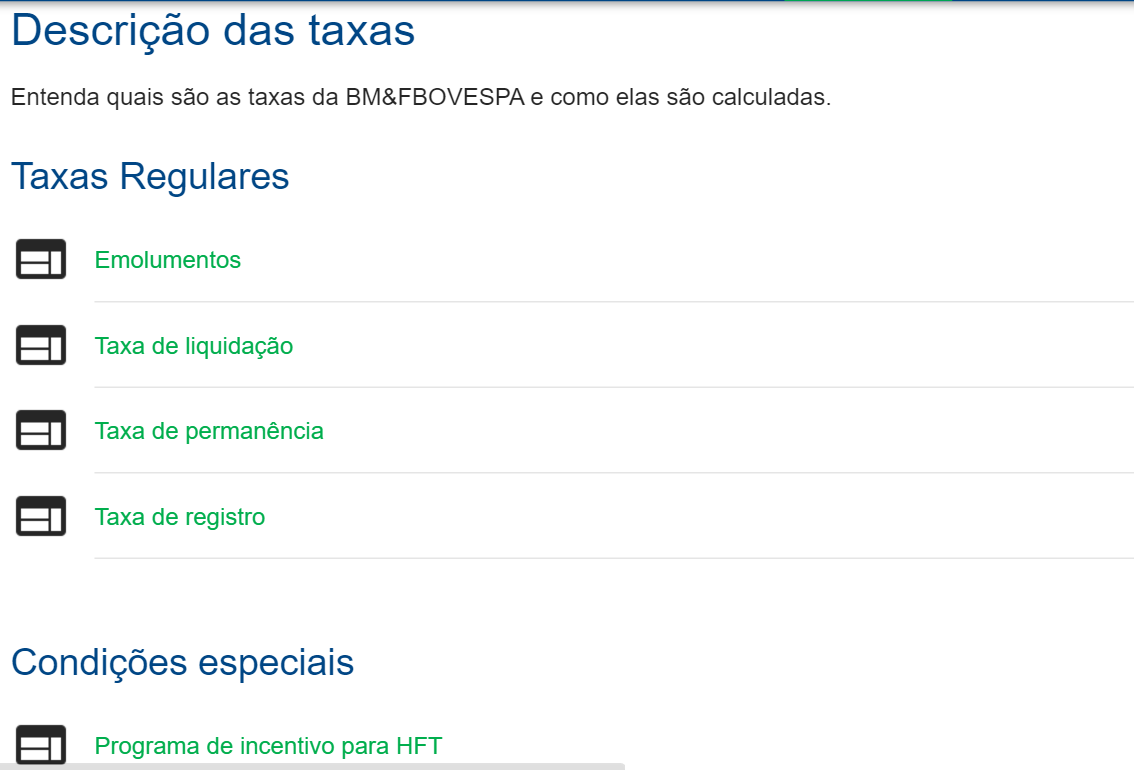 Operando em bolsas internacionais
Algumas recomendações: 
Conhecer o contrato, o produto  e o mercado
Transformações
Vou trabalhar com soja mas a sistemática é a mesma
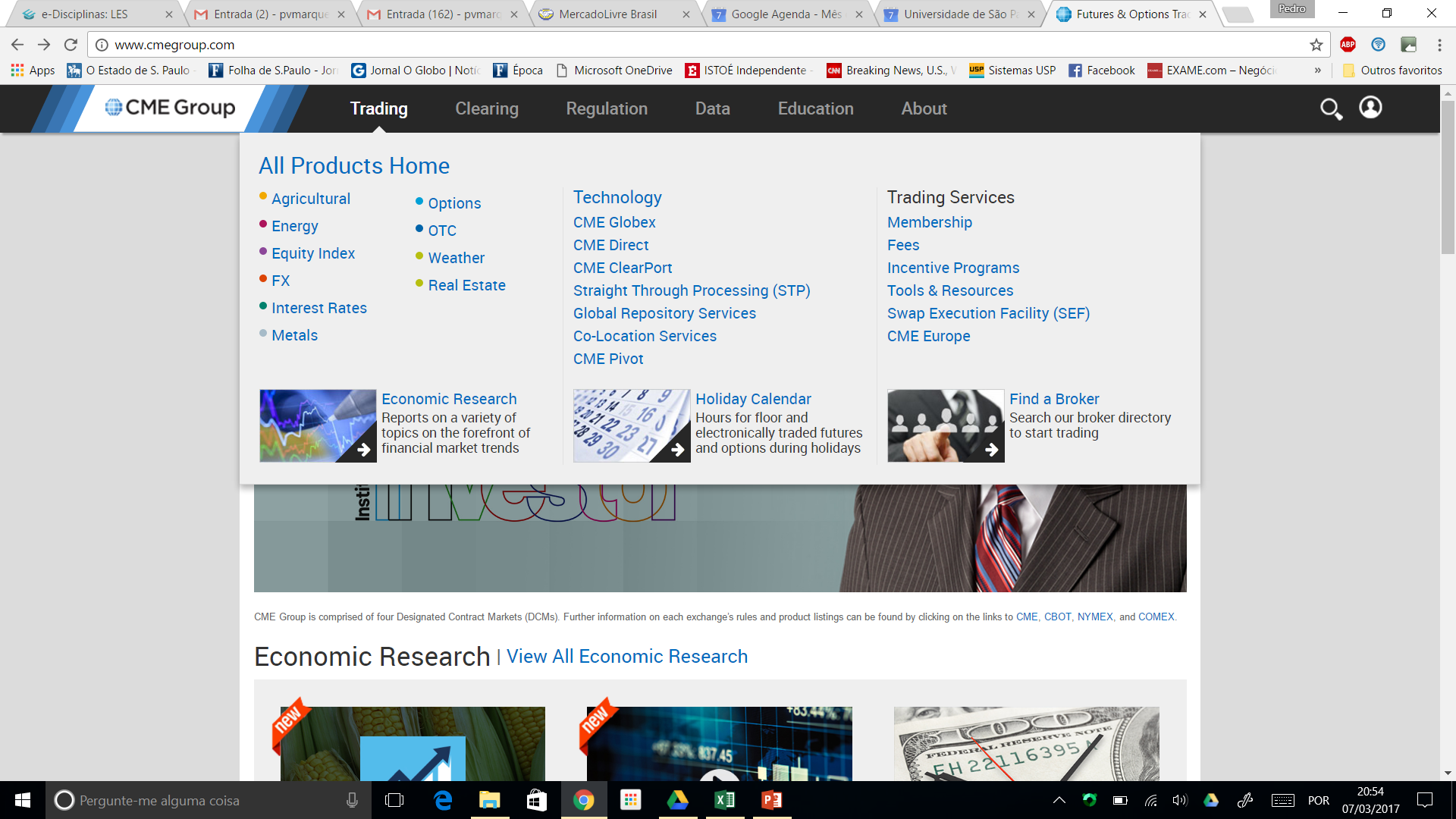 Produtos Agrícolas na CME
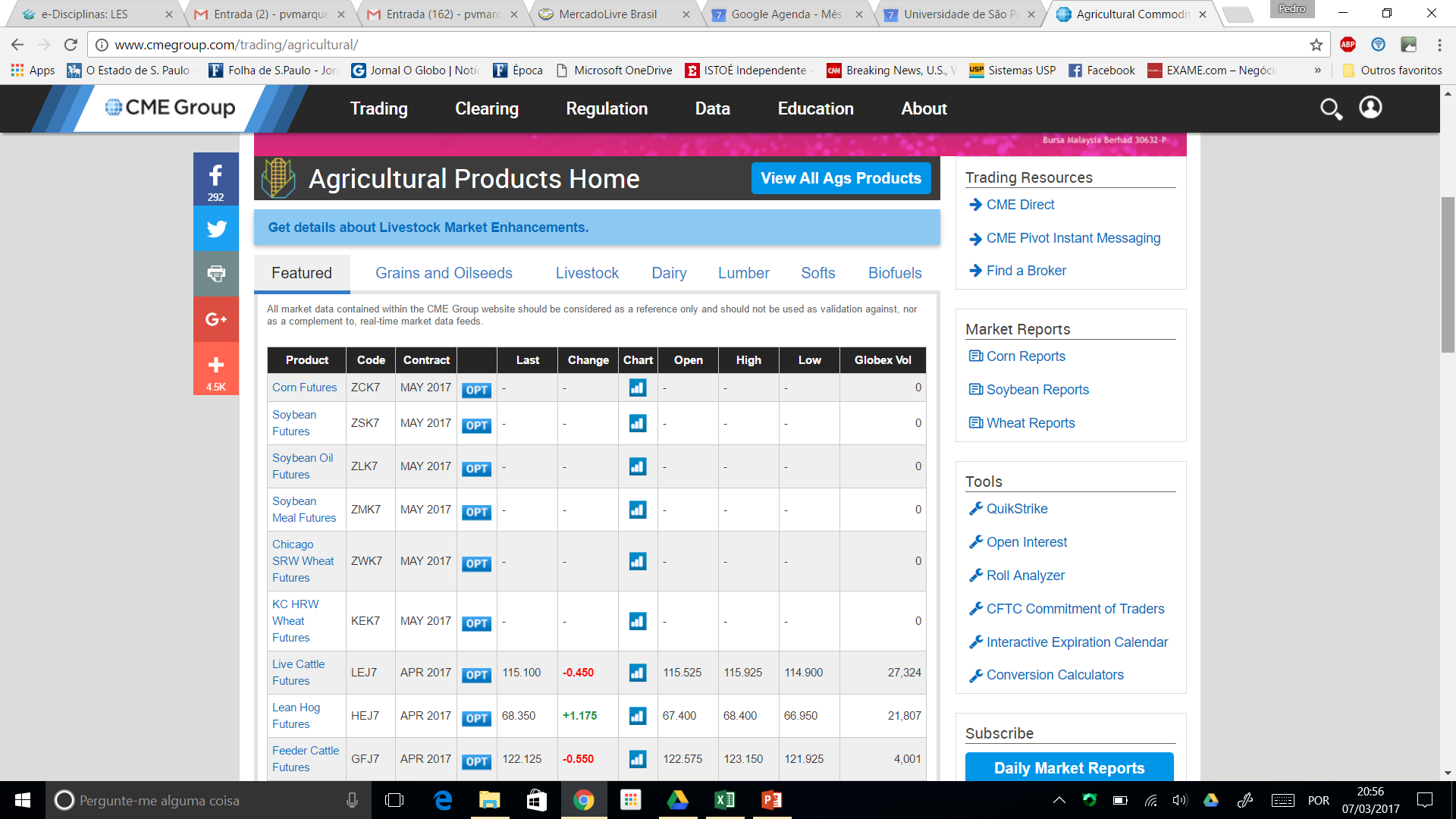 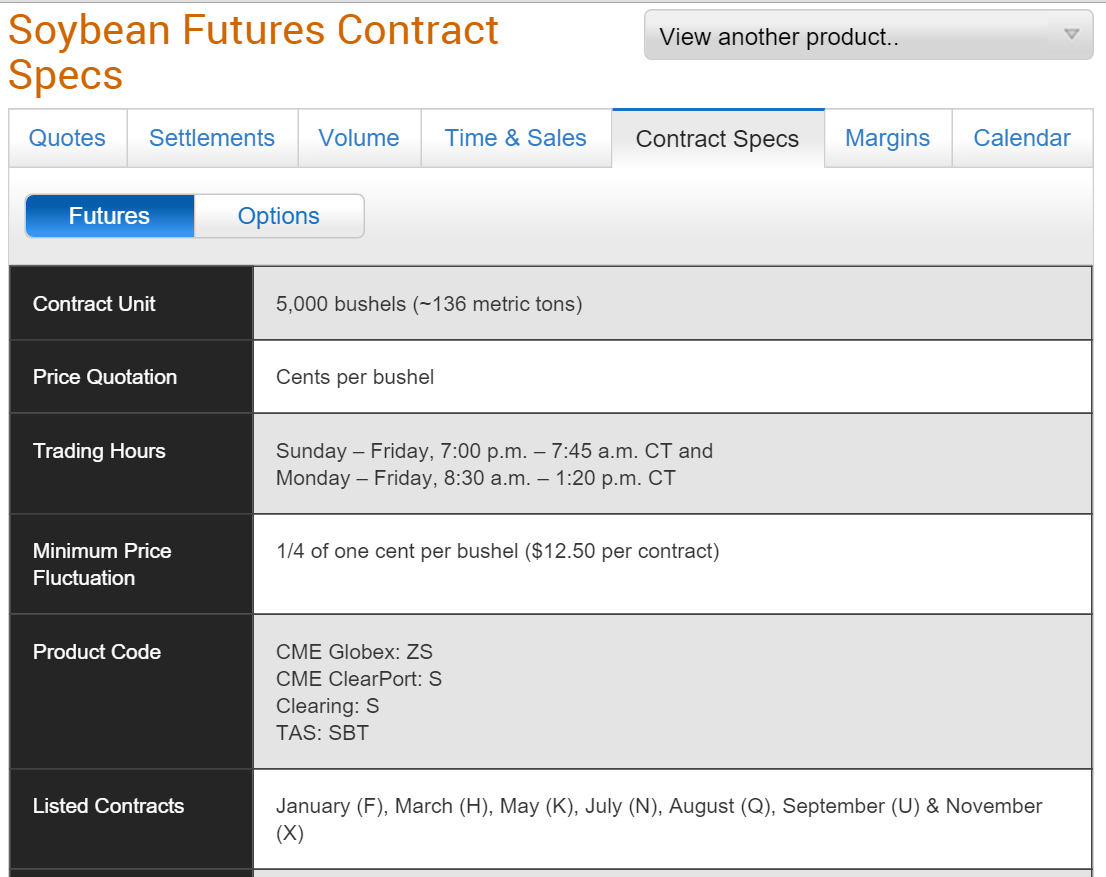 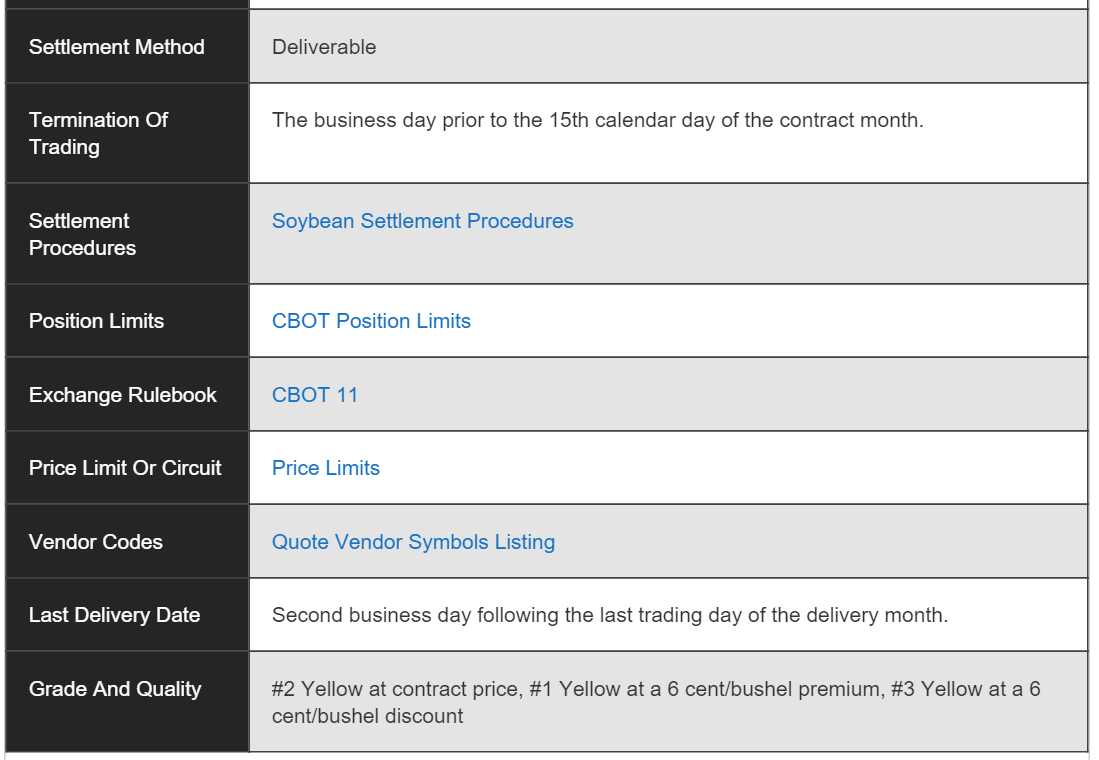 Mercados Futuros
Como se formam os preços  nos mercados futuros?
Através de propostas firmes de compra (bid) e venda (ask ou offer) constantes em um mercado livre.
Preços refletem as expectativas para a data de entrega (venticimento do contrato) e se referem ao produto no ponto de entrega
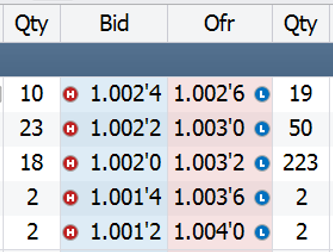 Mercados Futuros
LIVE!
Cotações CME Direct
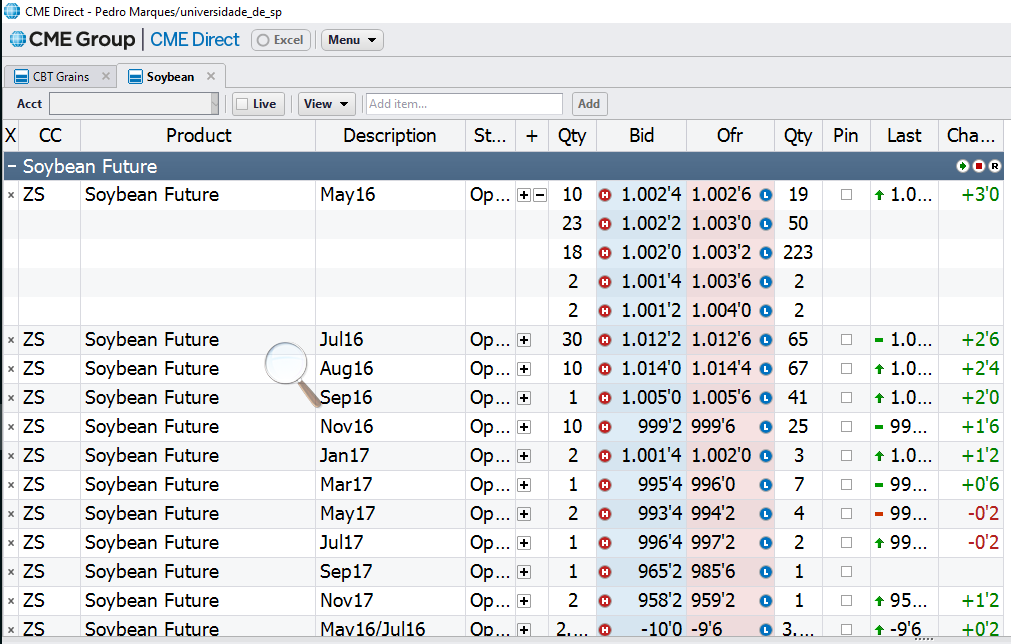 87
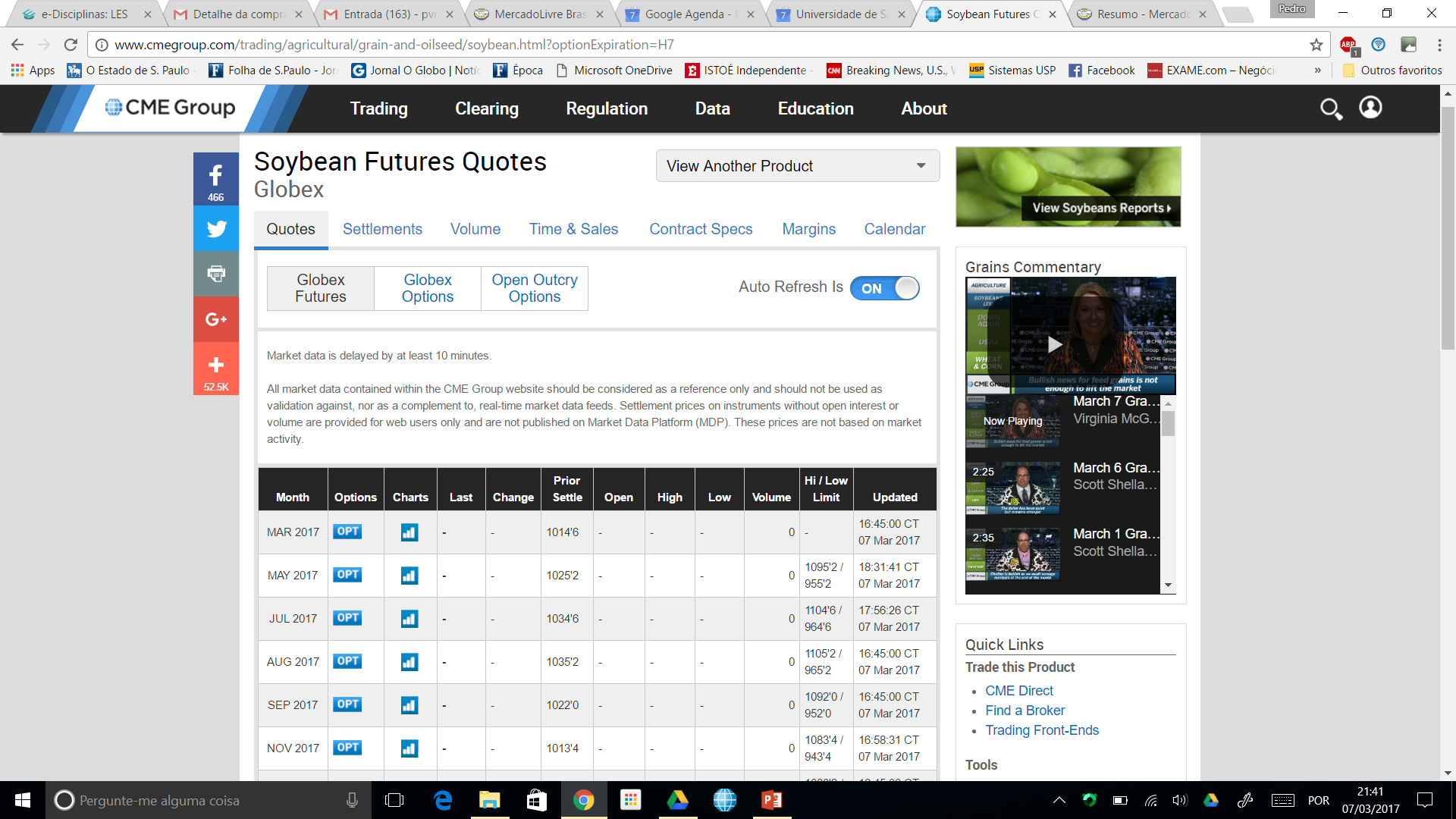 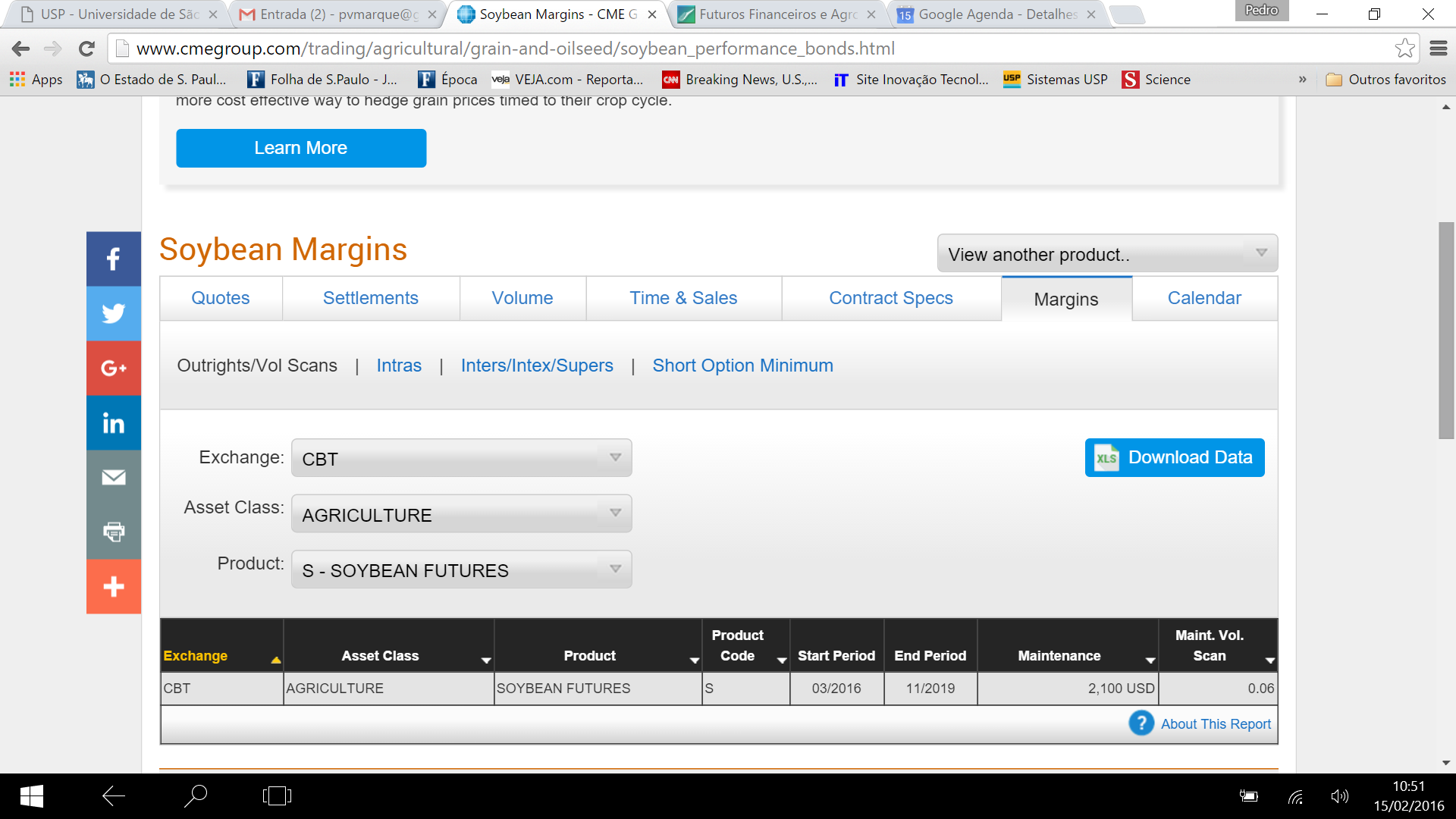 Sequencia para transformação em US$/sc
1 saca = 60 kg
909´6 = 909+6/8 = 909,75 ¢/bu

1 bu = 27,216 kg
1 saca = 60 kg

Estaremos usando fator de conversão 0,02204585 (CME) 

909,75 ¢/bu x 0,02204585 = 20,06  US$/sc
Tipos de Margens
Inicial: 
	-valor requerido por contrato para se iniciar uma posição nos mercados 	futuros
	-requerido para ambos, vendedores e compradores

Manutenção 
	-mesmo nível de margem do hedger
	-valor mínimo que precisa ser mantido durante toda a operação
	-se balanço cair abaixo da margem de manutenção, usuário recebe uma 	chamada de margem adicional
–
–
–
–
–
–
Observações sobre a Base
Preço físico relativamente ao preço futuro
Relativamente menos volátil (variável) do que preço futuro  (deve ser, risco de base)
Mudanças sazonais e históricas
Ferramenta para compras e vendas
Compradores querem que a base se enfraqueça no transcorrer da operação
Vendedores querem que a base se fortaleça no transcorrer da operação
Base pode ter valor positivo ou negativo
Movimentos da base
Fortalecimento: ganhos relativos do preço físico em relação aos preços futuros
	preços físicos sobem mais do que preços futuros
	preços futuros caem mais do que os preços físicos
	base pode se fortalecer quando preços estão caindo ou subindo
	impacto positivo nos  resultados dos hedgers de venda
	Impacto negativo nos resultados dos hedgers de compra

Enfraquecimento: declínio de preços  físicos relativamente aos preços futuros
	preços futuros sobem mais do que os preços físicos
	preço físico cai mais do que preços futuros
	base pode se enfraquecer quando preços estão caindo ou subindo
	impacto positivo no resultado dos hedgers de compra
	impacto negativo no resultado dos hedgers de venda
Movimento da base
+0,30

+0,20
+0,10

0

-0,10

-0,20

-0,30
Enfraquecimento
Da base
Menos positiva ou 
mais negativa
Beneficia
 hedgers de
compra
Fortalecimento
Da base
Mais positiva ou 
Menos negativa
Beneficia hedgers de venda
Como calcular base
Base = preço fisico – preço futuro  preço fisico no local de negociaçao  preço futuro = 1º.vencimento  geralmente tira-se a média
Risco de base está na volatilidade da base, a  mesma não	é	constante e varia de acordo	com	oferta	e  demanda local, condições de transporte, impostos, etc.
Exemplo de cálculo de base em Alto Araguaia(MT) – Soja SFI
Conversão utilizando PTAX 800 do BCB
Exemplo de cálculo de base em Alto Araguaia(MT) – Soja SFI
Monitorando a base
Vamos agora ver efeito de variação da base no resultado da operação
–
–
–
–
–
–
a)
b)
–
–
–
Resumo de hedging
Visa proteger operações financeiras contra o risco de variação de preço de determinado ativo, ou seja, é uma forma de nos resguardarmos quanto às oscilações de mercado. Ex:

 	Compramos 1.000tm de soja hoje a USD 18,28/sc CIF ULA com entrega para
 Maio 2015 (SK5 cotado a 10,00 USD/bu)

 No mesmo momento vendemos 2.000tm de soja na CBOT a 10,00 USD/bu;

 Pensemos nos seguintes cenários quando o físico for entregue:

SK4 cotado a 11,00 USD/bu  ganhamos no fisico e perdemos no CBOT;

SK4 cotado a 9,00 USD/bu  perdemos no físico e ganhamos no CBOT.

De forma que, na liquidação, o impacto da oscilação da cotação da commodity entre compra e entrega da soja seja próximo à zero.
Resumo de hedging
Permite aproveitar preços de compra e venda favoráveis
Protege contra movimentos adversos de preços
Visa proteger operações financeiras contra o risco de variação de preço de determinado ativo, ou seja, é uma forma de nos resguardarmos quanto às oscilações de mercado
Comportamento da base pode melhorar resultado resultado do hedge de compa e venda
Permite planejar compra e venda com mais segurança
Protege valor do estoque e do resultado das operações da empresa
Operação não amarra a determinado comprador ou vendedor
Garantia da clearing da bolsa na operação
–
–
–

–

–
–

–
Prêmio
1. O que é prêmio?
É um bônus (+) ou um ônus (-) em relação à cotação de CBOT.


Definida a cotação da soja no mercado internacional, através da bolsa de Chicago (CBOT), deve se comparar este valor com o preço do produto dentro do navio, no porto onde será feita a exportação, ou seja, preço FOB (free on board) da soja. A diferença entre estes valores é definida como prêmio de exportação.


Prêmio* = preço FOB – cotação CBOT



*Usualmente negociado em cents/bushel
Porto de Paranaguá (PGA) = mercado de referência no Brasil
Prêmio
2. Principais fatores que influenciam prêmio
Além da oferta e demanda, fatores operacionais, de eficiência, de localização e de qualidade também influenciam na definição de prêmio. 


Um porto que tem carregamento mais eficiente é mais remunerado que um porto pouco eficiente.

Um porto que comporta navios de maior tamanho, gerando escala, é mais remunerado que um porto que só comporta navios pequenos.

Um porto que exporta soja com maior teor de proteína é mais remunerado que um porto que exporta soja com um menor teor de proteína.

Um porto mais próximo do país comprador terá um frete marítimo menor até o destino que um porto mais distante
Prêmio
3. Oferta e demanda
PNW
+50 K
CHINA
GOLFO
+30 K
BRA
BRASIL
+20 K
ARG
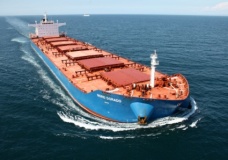 ARGENTINA
+20 K
*Utilizando-se a referência no contrato de maio em CBOT (K)
O custo total se divide em:
FRETE: custo do transporte da mercadoria entre os diferentes modais, do porto até o local de formação do preço;
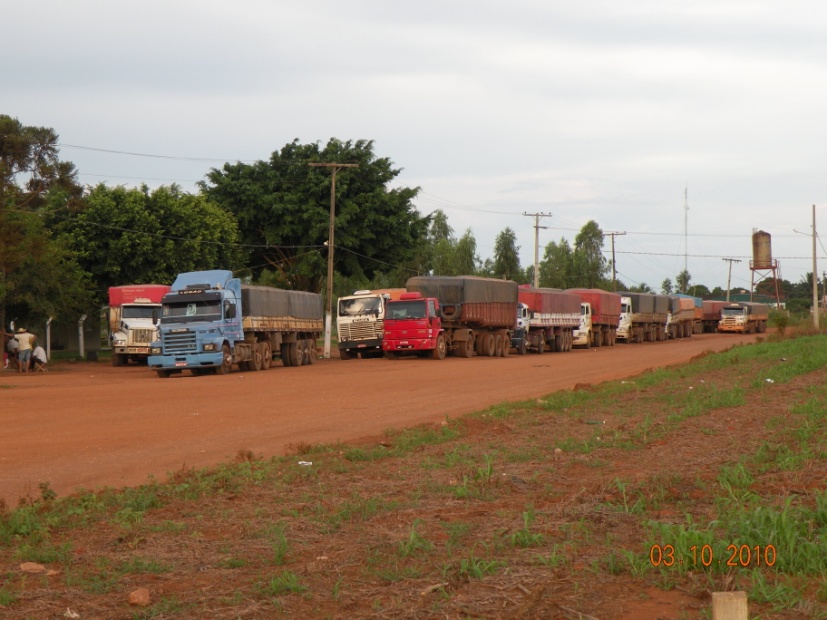 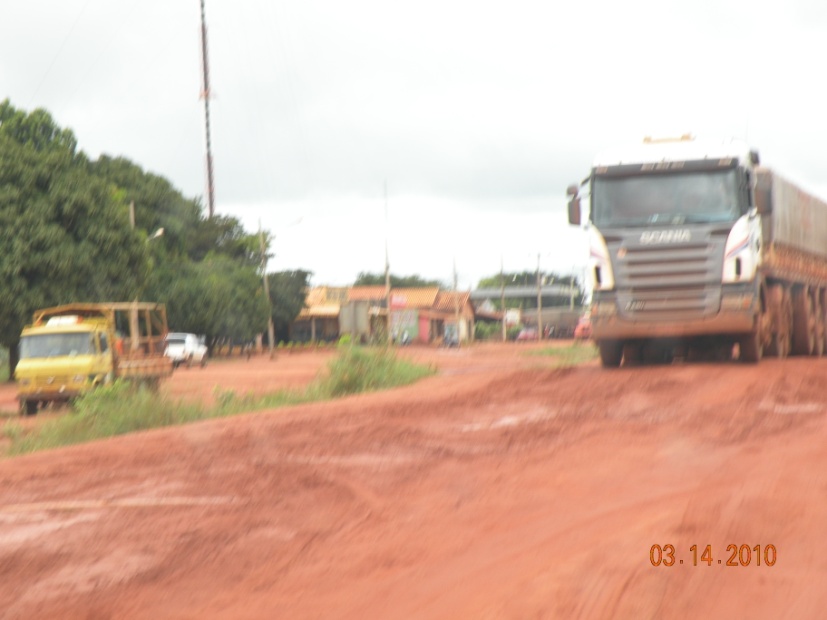 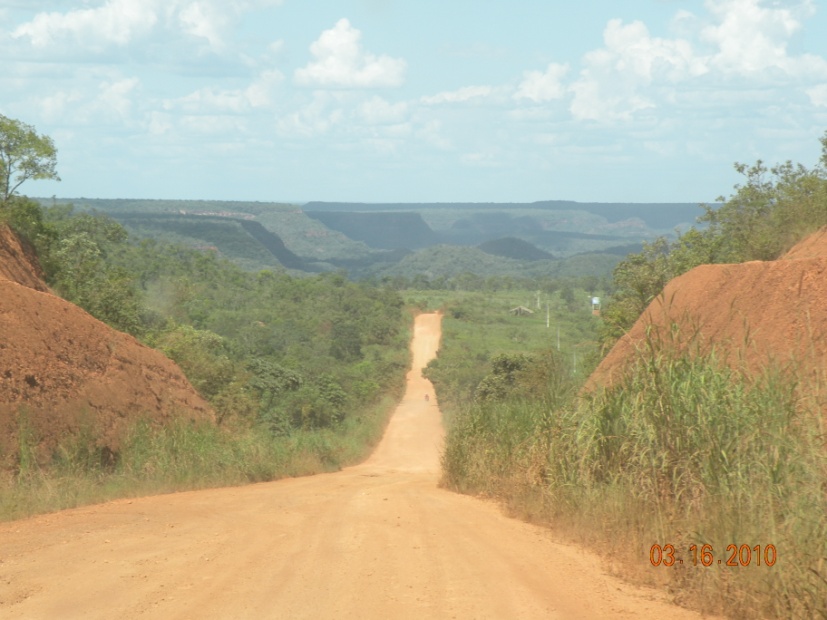 O custo total se divide em:
2)  ELEVAÇÃO NO PORTO: custo portuário para “elevação” da mercadoria (colocar dentro do navio).
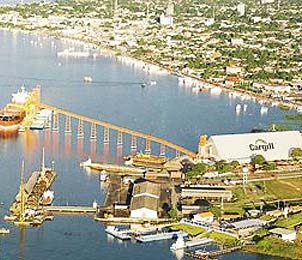 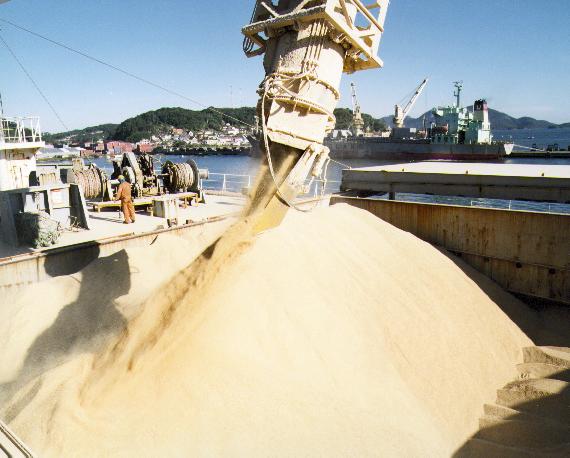 O custo total se divide em:
3)  CUSTOS DO ARMAZEM – Custo de recebimento da mercadoria e padronização.
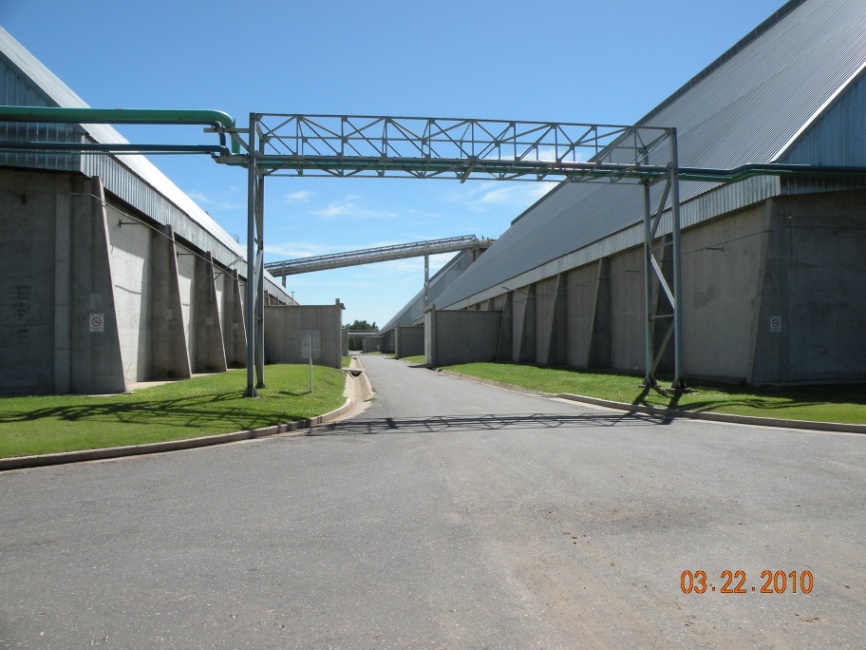 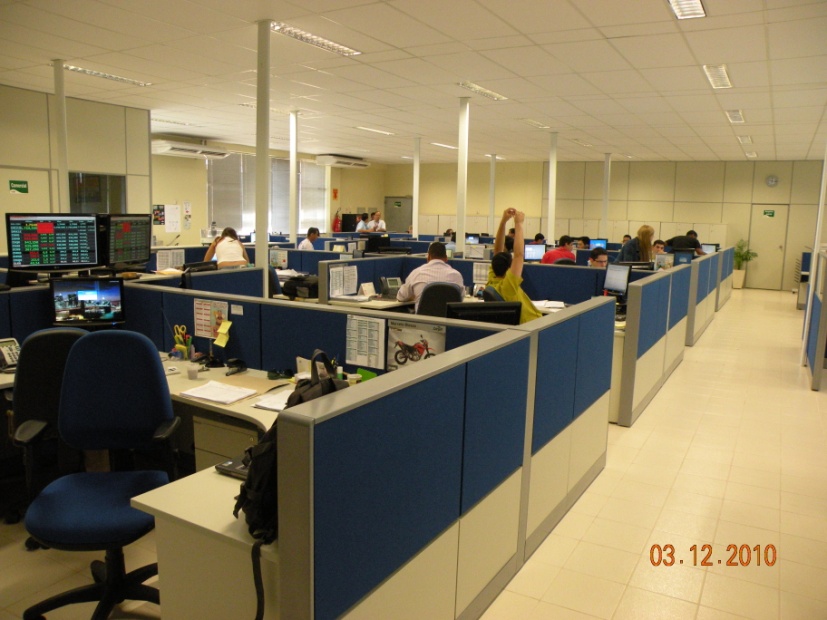 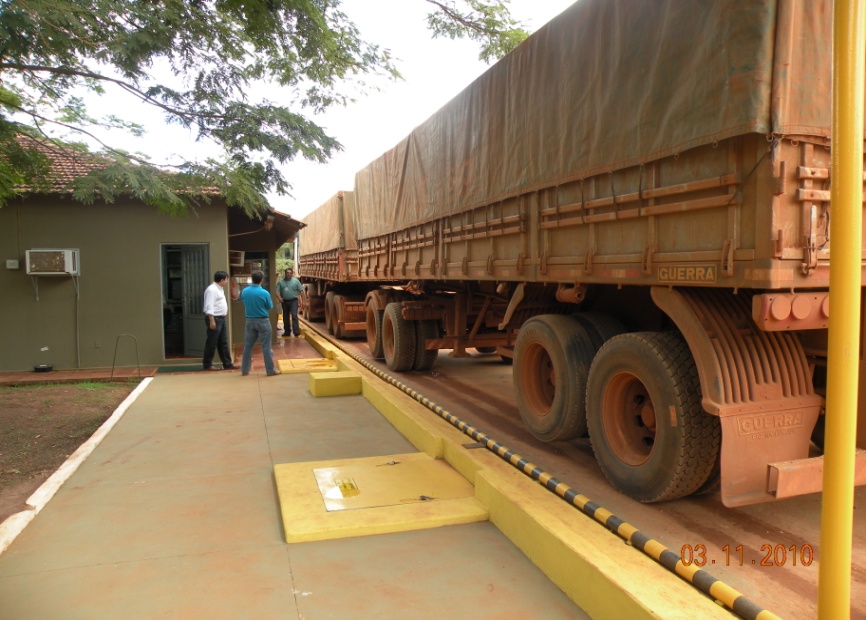 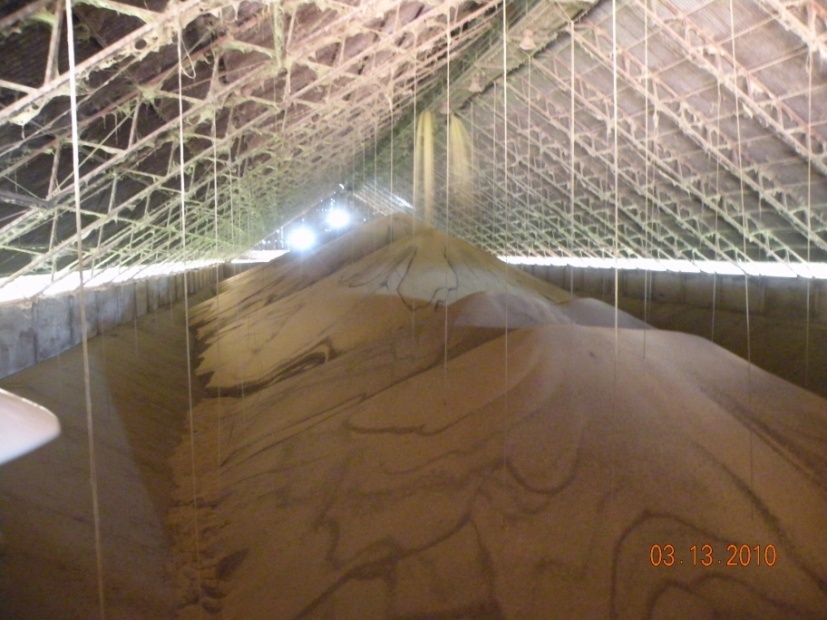 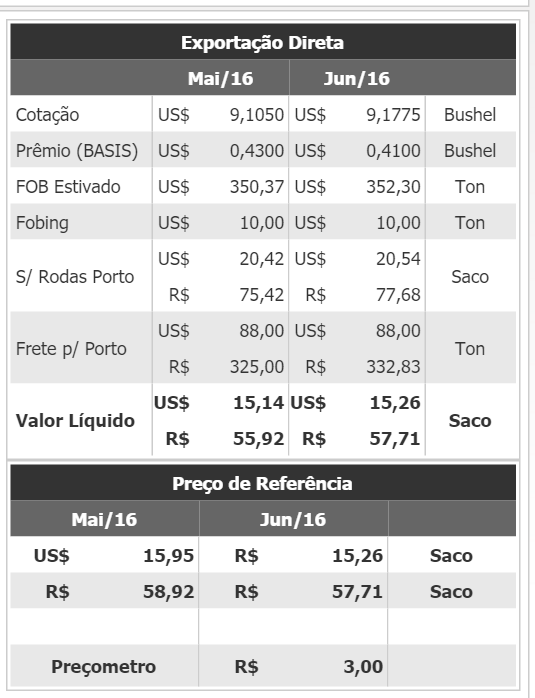 24/03/2016
Precisa de login e senha
Login PEDRO1865
–
–
–
–
–
–
–
–
–
–
–
–
–
–
–
–
–
–
–
–
–
–
–
–
–
–
–
–


–
–
–
–
–
–
Especulação
–

–
Spreading
Substantivo: relação entre dois ou mais contratos (futuros ou opções)
Verbo: compra simultânea de um contrato e venda de outro
Papel ou função dos operadores de spread
Trader de hedge: administrar a exposição de risco da empresa
Trade especulativo: potencial de lucro
Benefício do spread para o operador de spread
Margem de garantia mais baixa; geralmente menos risco
Possibilidade de lucro aumenta número de estratégias
Eleva liquidez dos contratos 
Atividade restabelece equilíbrio entre mercados
Tipos de spreads
Spread InterDelivery ou InterMarkets
Mesma commodity
Mesma bolsa
Meses diferentes
Ex: Soja CME março e maio

Spreads Intermarket
Mesma commodity
Mesmo mês ou meses diferentes
Bolsas diferentes
Ex: Soja BMF x Soja CME
Tipos de spread
Spread InterCommodity
Mesmo mês ou meses diferentes
Commodities diferentes mas relacionadas
Ex: boi com milho

4. Spread de produtos
Mesmo mês ou meses diferentes
Produto x sub-produto
Ex: Soja x Farelo de soja
–
–
–
–
–
–

–
Negociando spreads
Execução do spread
Negocie o spread como um spread (negocie as duas pernas ao mesmo tempo)
Faça as pernas do spread como posições individuais (uma perna por vez)

Geralmente anunciado pela diferença
Ex: Bull Spread, compre +20 e venda a + 10
Ex: Bear Spread, compre a +25 e venda a +30
Cross hedge
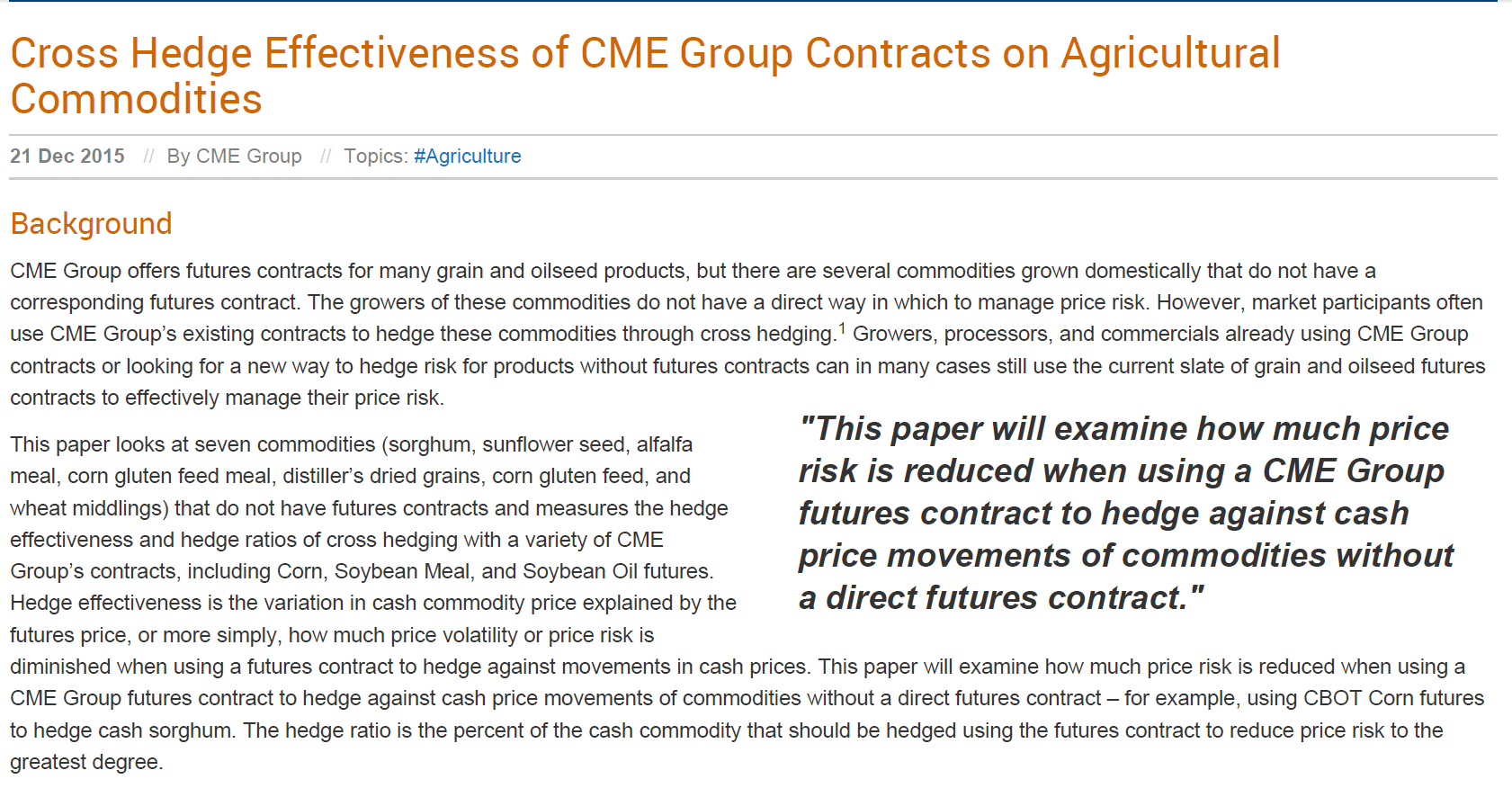